Chalmers – for a sustainable futureFredrik HedenusAssociate professor, Senior ResearcherDivision of Physical Resource Theory, Department of Space, Earth and the Environment
Definition of sustainable development
Sustainable development is development that meets the needs of the present generation without compromising the ability of future generations to meet their own needs. (WCED 1987)
How can 10 billion people live a decent life on earth today and in the future?
2017-10-18
3
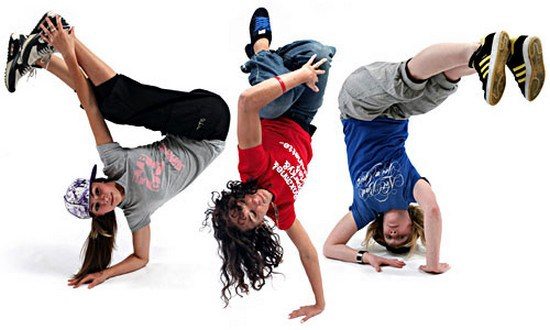 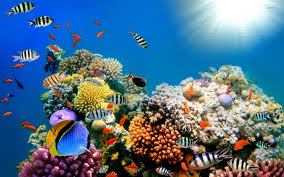 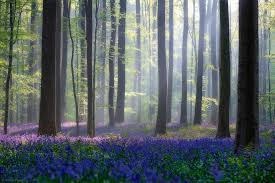 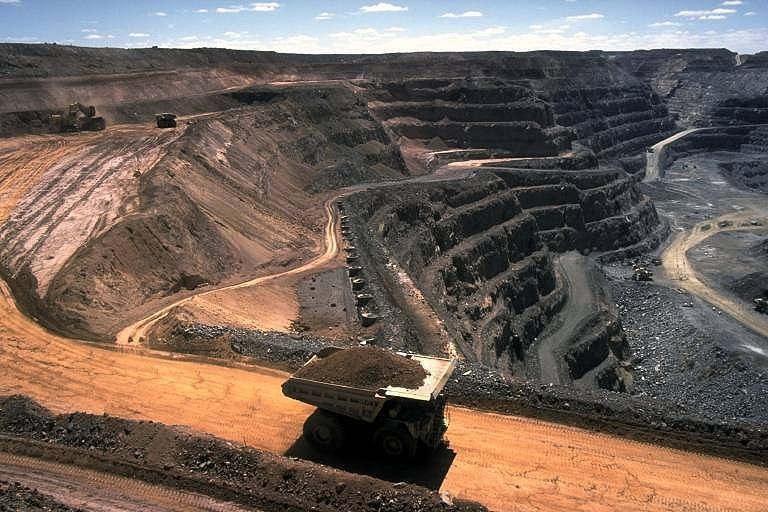 Sustain
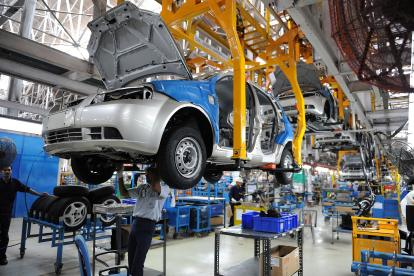 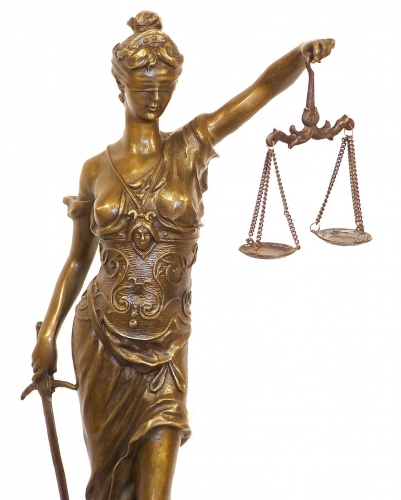 Develop
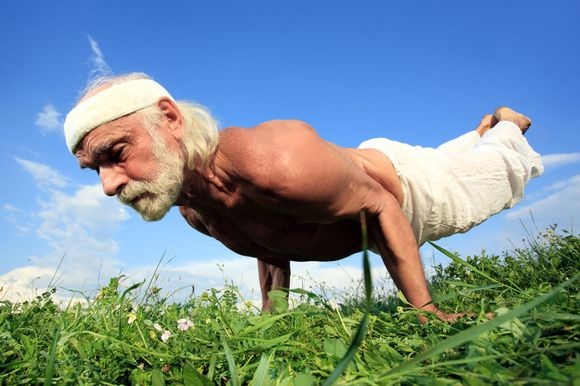 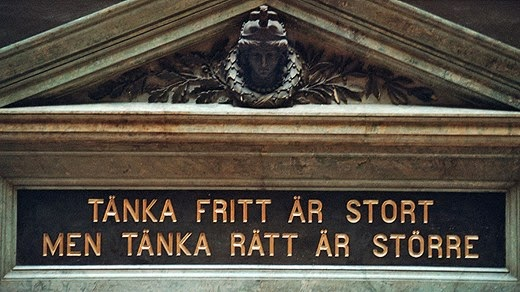 (Mainly) future generations
What constitutes a sustainability issue?
Climate change
SUSTAINABLE DEVELOPMENT
(Mainly) wants
(Mainly) basic needs
Famine
Entertainment app
(Mainly) current generation
Physical Resource Theory, Dept. of Energy & Environment  |  Martin Persson
The three dimensions of sustainable development
NEEDS
ECOLOGICAL
ECONOMIC
SOCIAL
Physical Resource Theory, Dept. of Energy & Environment  |  Martin Persson
TIME
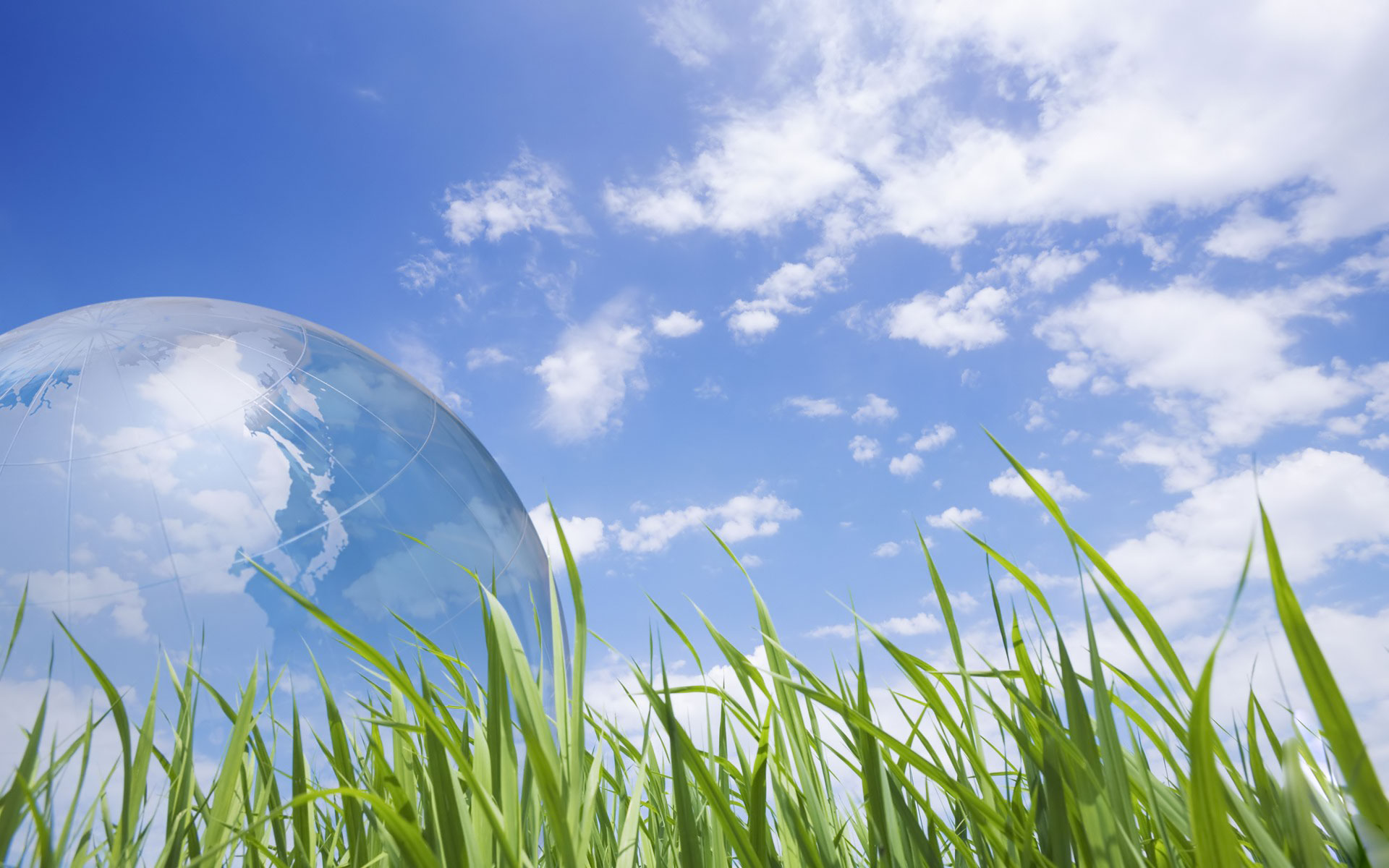 Ecological dimension
Preserving a living environment that is necessary to sustain a human population
Production capacity
Agricultural land
Ecosystem services
Hydrological cycles
Assimilation capacity
Acidification
Carbon dioxide
Economic dimension
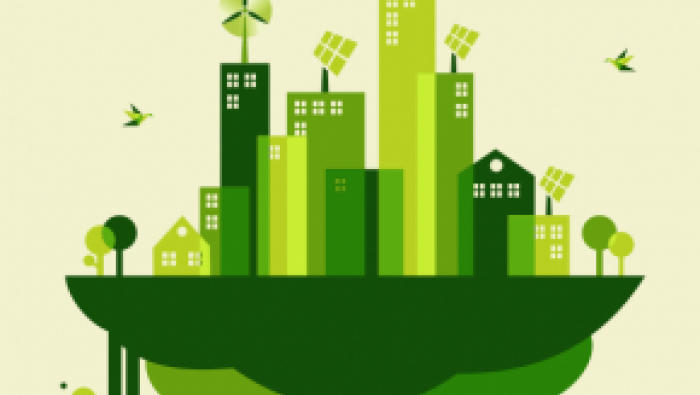 Efficient use and allocation of resources
Extraction of non-renewable resources
Metals, fossil fuels, phosphorous 
 Capital Stock
Maintain and develop monetary capital
Social dimensionen
Social institutions that help human needs to be fulfilled.
Distribution and control of power
Create and sustain trust
Efficient and capable institutions
Guarantee human rights
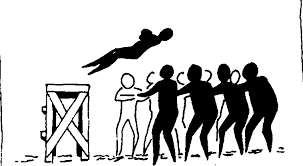 How can an university contribute to a sustainable future?
Discuss with your neighbor
10
Knowledge production for present and future generations
To keep and manage knowledge for future generations
Develop technologies that address important needs today and in the future
Assess technologies. Where are the risks, how can they be alleviated?
Participate in societal debates and provide knowledge based perspectives.
11
What is Chalmers doing?
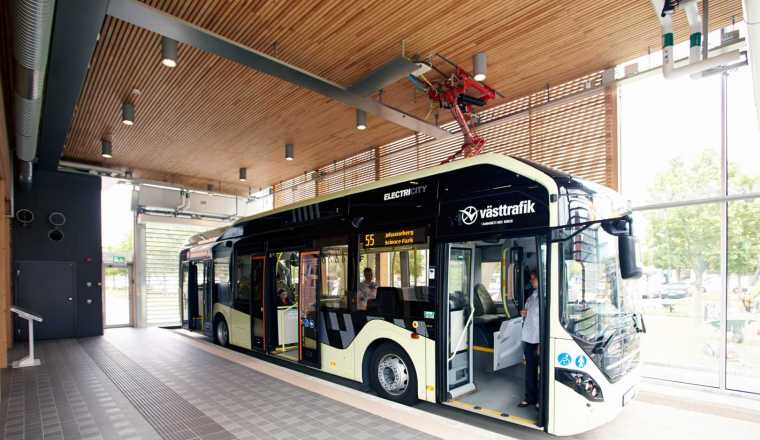 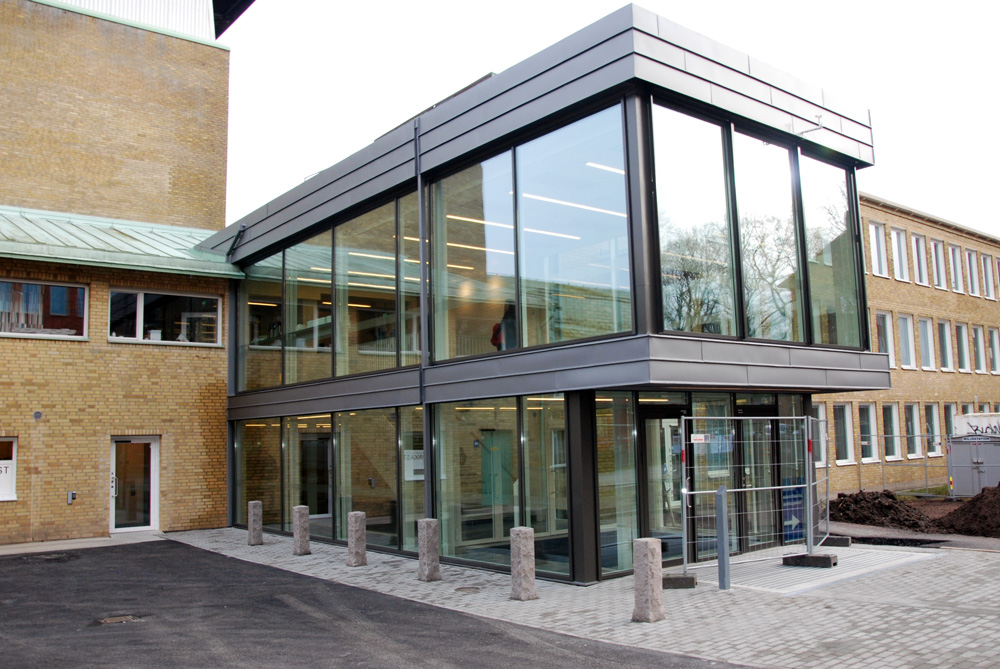 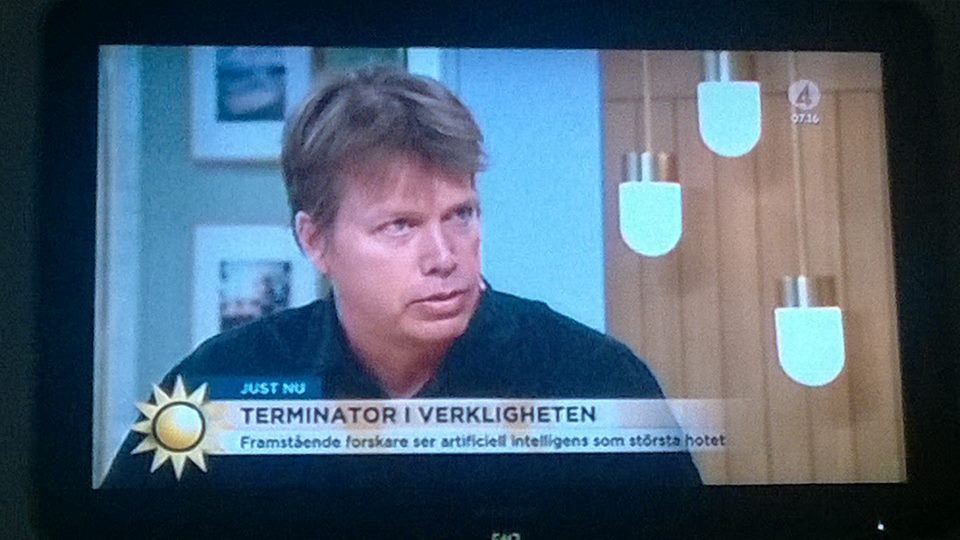 2017-10-18
12
But does sustainability have to do with your research?
That we will discuss and reflect on in the course: Sustainable development: Ethics, technology, society and the researcher
13